Integrated, Innovative and Ambitious Rehabilitation in a Post-Covid Era
Join the conversation online: #NHSScot22 #goodrehab
Speakers
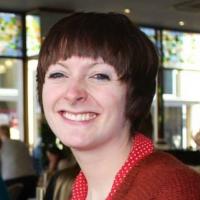 Sara Redmond, Chief Officer of Development, the Health and Social Care Alliance
Carolyn McDonald, 
Chief Allied Healthcare Professions Officer, 
Scottish Government
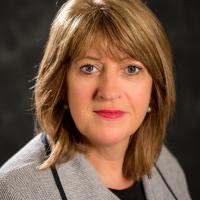 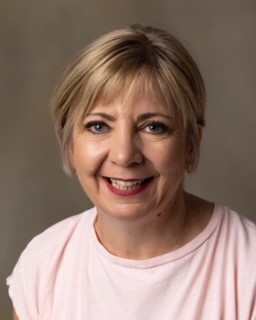 Bette Locke, 
Allied Healthcare Professions Advisor, 
Scottish Government
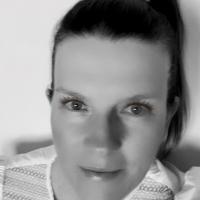 Lynn Bauermeister, Head of Health and Wellbeing, High Life Highland
Lois Lobban, 
Senior Policy Manager, 
Scottish Government
Lynn Morrison, AHP Lead, Aberdeen City Health and Social Care Partnership
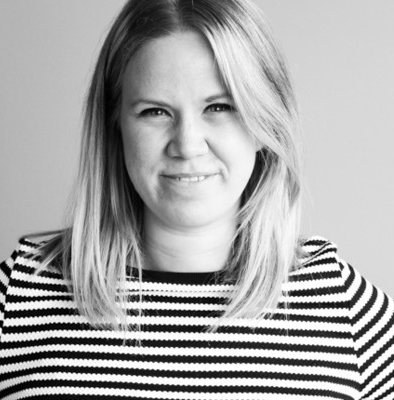 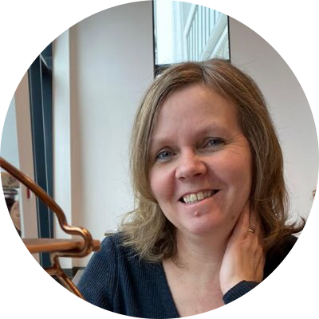 Session overview
Introductions and welcome: Carolyn McDonald
A ‘Once for Scotland’ Approach to Rehabilitation
 Bette Locke and Lois Lobban 
 Lynn Bauermeister
 Lynn Morrison
 Sara Redmond
Breakout discussion: All
Take home messages: Carolyn McDonald
Context
A ‘Once for Scotland’ Person-Centred Approach to Rehabilitation in a Post-COVID Era
Integrated, Innovative and Ambitious Rehabilitation in a Post-Covid Era
Join the conversation online: #NHSScot22 #goodrehab
Breakout discussion
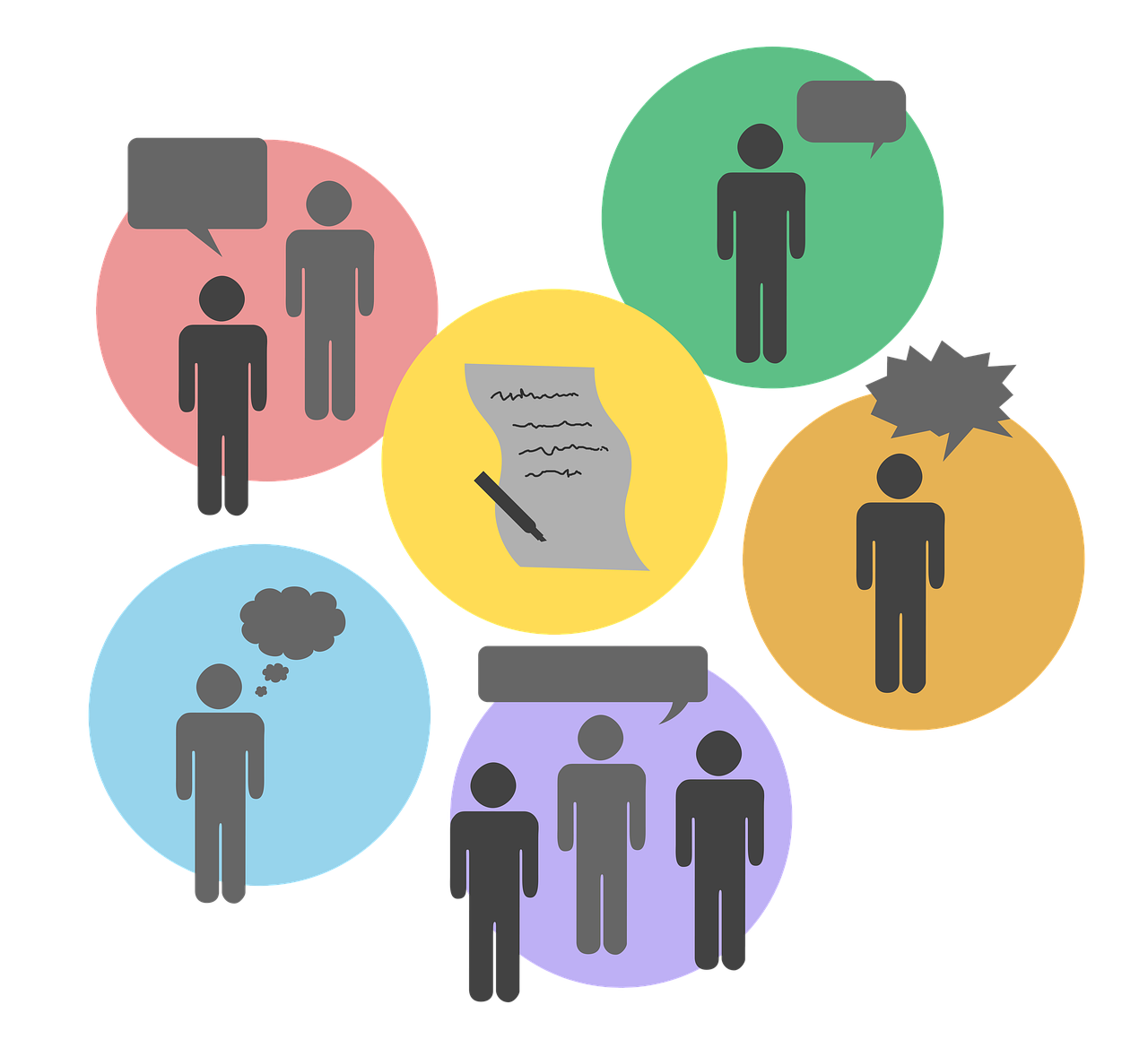 Save the Date: 8th September
A Once for Scotland Person-Centred Approach to Rehabilitation in a Post-COVID era: from ambition to action.

Join us to continue the conversation. Follow @NESnmahp for further information.
[Speaker Notes: Include reference to: Spotlight session which is at 2pm on Wednesday 22nd of June. Our session is titled: Cancer Prehabilitation - A toolkit to Inspire Local Service Development.]